Forenzní genetika
Hana Svobodová
Sylabus přednášek
Historie forenzní genetiky
Ohledání místa činu
Zajištění stop v laboratoři – forenzní biologie 
Izolace DNA
Kvantifikace DNA
Amplifikace a amplifikační kity
Fragmentační analýza – vyhodnocení profilu DNA
Interpretace závěrů a statistika
Y haplotyp, mt DNA a aDNA, nelidské zdroje DNA a jejich využití 
Legislativa
Téma eseje
Plošné odběry pro DNA profilování

Souhlasím s odběrem biologického materiálu pro stanovení profilu DNA u všech obyvatel?/Plošné odběry v místě              a blízkém okolí pro nalezení pachatele závažného TČ

Rozsah: 5 normostran (1 800 znaků - třicet řádků                o šedesáti znacích nebo přibližně 250 slov běžného textu)
Termín: 5. květen 2023
Způsob odevzdání: vytisknutý dokument nebo e-mailem 53423@mail.muni.cz, hancin@seznam.cz
Literatura
H. Šimková: Breviář forenzní genetiky
 www.cssfg.org/gallery/1/392-breforgen_web_verze.pdf
                                                                                                         John M. Butler: Forensic DNA Typing: Biology, Technology, and Genetics of STR Markers
https://books.google.cz/books?id=gwDyBq2xLjIC&printsec=frontcover&hl=cs&source=gbs_ge_summary_r&cad=0#v=onepage&q&f=false
Forenzní genetika
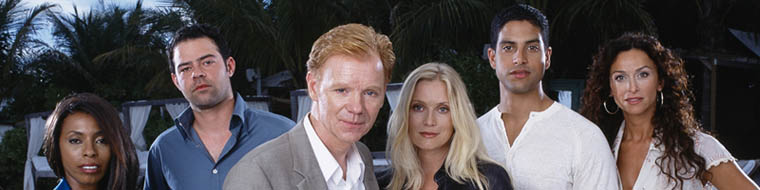 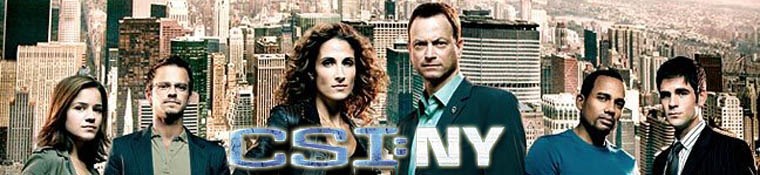 CSI („crime scene investigation“)  vyšetřování místa činu
na počátku byla snaha ukázat, jak pracují soudní lékaři a policejní vyšetřovatelé, v zájmu zatraktivnění tématu se ovšem tvůrci pustili na tenký led a z detektivů udělali skoro Supermany
hrdinové seriálu se ve zločinech rýpou s vytrvalostí poručíka Columba, většinou k tomu vůbec nepotřebují vraha nebo svědky, bohatě si vystačí s obětí a místem činu (náhlá úmrtí x vražda)
tvůrci seriálů vás neustále utvrzují v tom, že z trestného činu vás může usvědčit sebemenší chlup, který se nalepil na vaše šaty, prášek uvolněný do ovzduší rozkousnutím oblíbeného mentolového bonbonu nebo špatně vyprané prostěradlo
Co vše je jinak v naší realitě
spojování práce laboratorních pracovníků a detektivů
fotografie jsou zaostřovány tak, jak by to v reálu nikdy nešlo
stejně neskutečně čistí seriáloví vyšetřovatelé zvukové záznamy od nechtěných ruchů, aby získali hlas pachatele
hledání v počítačových databázích a srovnáváni otisků prstů, profilů DNA, trasologických stop je prezentované jako něco naprosto jednoduchého, hotového během minuty
analýza DNA: hotová v minutách reálně trvá déle, až několik dní
Forenzní a forenzní genetik/a
soukromá sféra x policejní sféra

OKTE – odbor kriminalistických technik a expertíz,
SKPV – služba kriminální policie a vyšetřování, 
KŘP – krajské ředitelství policie, 
KÚ – Kriminalistický ústav, 
OČTŘ – orgány činné v trestním řízení
Forenzní genetika
podobně jako např. anglické forensic odvozeno              z latinského forēnsis, jež vyšlo z slova fōrum, které označovalo tržiště či náměstí, kde se odehrávaly soudní pře
forenzní vědy jsou vědy, které se aplikují při vyšetřování a dokazování v trestních i civilních řízeních před státními orgány. Jde o postupy vedoucí k prokázání identity osob, pravosti listin        a podobně. Souhrn těchto věd se někdy zkráceně označuje jako forenzika (z angl. forensics)
Historie
Éra před DNA (1900-1985)

Testování krevních skupin
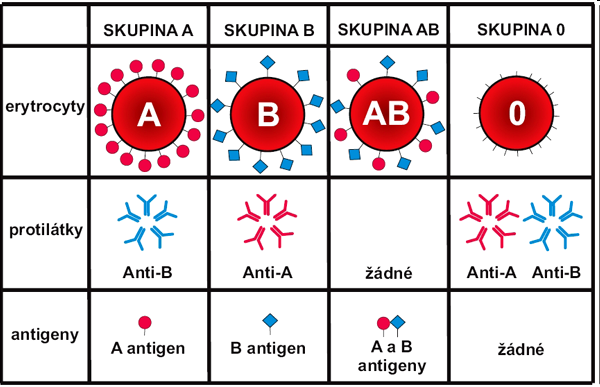 Proč krevní skupiny?
pradávný zájem lidstva o krev a její  složení

1875 – Leonard Landois pozoroval shlukování  červených krvinek při smíchání séra jednoho zvířete s krví jiného

poč. 20. století – objev první a nejznámější krevní skupiny – skupiny AB0
Krevní skupina AB0
Karl Landsteiner – v letech 1900-1903 začal s pokusy s lidskou krví
- 1901 – objev skupin A, B a 0
- 1902 – jeho spolupracovníci 
objev skupiny AB

Jan Janský – často považován za objevitele krevního systému AB0.
- 1907 – zjistil a publikoval existenci 
    skupin AB0
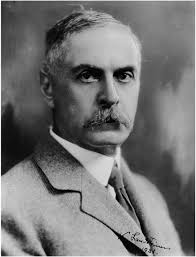 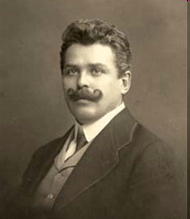 1915 – prof. Leone Lattes z Ústavu soudního lékařství v Turínu poprvé použil určení krevní skupiny AB0 ze zaschlé krevní skvrny v soudním řízení  - pionýr forenzní sérologie

1927 – objev krevního systému MN
1937 – objev Rh faktoru
dnes – 30 hlavních krevních systémů (dle Mezinárodní společnosti pro krevní transfúzi – „International Society of Blood Transfusion“)
Sekretoři a non-sekretoři
skupiny tohoto systému označujeme podle výskytu či nepřítomnosti antigenů (aglutinogenů) A nebo B na erytrocytech a protilátek (aglutininů) anti-A nebo anti-B v séru
kromě erytrocytů se tyto antigeny (včetně substance  H) vyskytují v malé míře také na leukocytech, trombocytech a asi u 80% lidí rovněž v sekretech
protilátky anti-A a anti-B jsou imunoglobuliny typu IgM, které se vyskytují v lidském organizmu již od narození
Výhody a nevýhody určování KSV          v praxi
Výhody:
- rychlé určení jednoho ze základních biologických znaků lidského jedince na fenotypové úrovni z nedegradované tkáně, kromě sekretů u tzv. non-sekretorů, rychlé určení AB0 v kriminalistice při vymezení okruhu pachatelů, či                        v transfúzní medicíně, možnost určení AB0 z různě degradovaných vzorků tkání

Nevýhody:
- pravděpodobnost náhodné shody: 1:10 » při zjišťování identity umožňuje jednoznačné vyloučení, ale NIKOLI POTVRZENÍ identity !!!
Forenzní genetika – hlavní odvětví
Kriminalistická genetika - genetické zkoumání biologických stop nalezených na místě trestného činu a srovnávacích osob v rámci vyšetřování            a dokazování trestných činů či jiných kriminalisticky relevantních událostí. Hlavním účelem těchto zkoumání zpravidla bývá určení původce příslušných biologických stop - provedení jednoznačné identifikace původce biologických stop
Forenzní genetika – hlavní odvětví
Identifikační genetika – zabývá se genetickou identifikací osob živých (imigrační řízení, ověřování totožnosti atd.) či mrtvých (nálezy neznámých mrtvol, hromadná neštěstí, oběti válečných konfliktů v hromadných hrobech, pátrání po pohřešovaných, DVI atd.)
Forenzní genetika – hlavní odvětví
Kognativní genetika – posuzování biologické příbuznosti jedinců; zahrnuje zejména paternitní zkoumání v případech, kdy je třeba určit otce dítěte, ale též posuzování jiných biologických příbuzenských vztahů pro nejrůznější účely (dědická řízení, genealogická zkoumání atd.)
ZÁKLADNÍ APLIKACE FORENZNÍ GENETIKY A SOUVISEJÍCÍ OBORY
FORENZNÍ GENETIKA
chovatelství, zemědělství, potravinářství
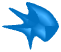 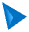 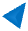 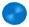 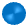 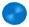 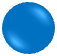 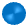 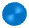 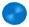 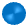 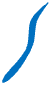 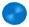 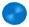 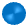 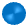 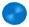 posuzování biologické příbuznosti
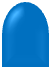 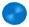 identifikační analýza DNA
kriminalistická analýza DNA
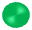 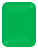 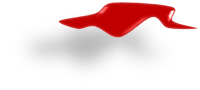 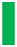 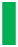 archeogenetika
?
?
?
lékařská genetika
SLIDE-POOL FORENZNÍ GENETIKY – soubor obrazových schémat 
Výukový materiál grantového projektu  CZ.1.07/2.3.00/09.0080 – „4n6gen – vzdělávání v oblasti forenzní genetiky“. 
Projekt je spolufinancován Evropským sociálním fondem a státním rozpočtem České republiky a realizován Československou společností pro forenzní genetiku. Autorka schémat: Mgr. Halina Šimková. Všechna práva vyhrazena.
RFLP a VNTR
1980 – Ray White popisuje první polymorfní RFLP marker
1983 – PCR (K. Mullis)

1985 – Alec Jeffreys objevuje první VNTR multilokusové polymorfismy
Forenzní poprvé
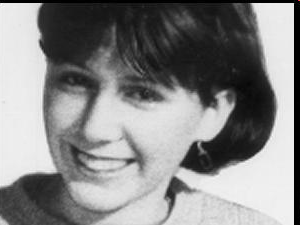 Lynda Mann – 15 let
+ 21. 11. 1983
Narborough, hrabství Leicestershire
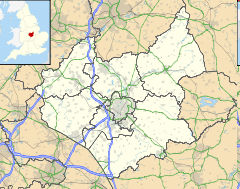 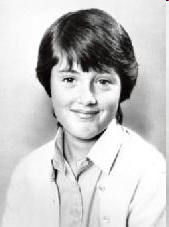 Dawn Ashworth – 15 let
+ 31. 7. 1986
Richard Buckland – 17-ti letý vrátný
přiznal se k vraždě DA
popíral vraždu LM
DNA fingerprinting – otisk prstů DNA
Alec J. Jeffreys

1984-1986
genetik působící na univerzitě v Leicesteru
při zkoumání variability genových rodin „mimochodem“ nalezl metodu, kterou bylo možno zobrazit genetickou jedinečnost každého člověka
objevil a nalezl jedno z využití VNTR lokusů
první rozsáhlý sběr vzorků a následný screening (cca 4500 mužů) z blízkého okolí Narborough

 v prvním kole bez úspěchu

v místní hospodě se 01.08.1987 pochlubil muž (odběr místo kolegy z pekárny, Ian Kelly), že šel místo někoho jiného na odběr DNA  – celý hovor vyslechla žena, která vše nahlásila
ke konci září předveden
Colin Pitchfork – pachatel znásilnění a zavraždění LM   a DA

první případ v historii kriminalistiky, v němž byla použita DNA analýza k identifikaci pachatele
Richard Buckland - osvobozen
http://www.istorya.net/forums/general-discussions/439914-fast-facts-any-uncommon-weird-and-general-knowledge-share-here-3.html
První případ použití DNA                          k identifikaci pachatele v ČR
Zavraždění 19-ti leté studentky Pedagogické fakulty MU – Jany Krkoškové





27.06.1990 v 7.35 hod. 
přízemí Pedagogické fakulty na dámském WC
krev na podlaze i na keramických dlaždičkách
zajištěno 22 DS, řada BS (krev a tricho), TS a PS
zvláštní druh krevních stop na kachličkách – otřepání zakrvácené ruky
identifikace díky tašce s doklady a následné rekognici
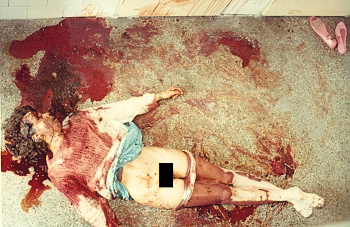 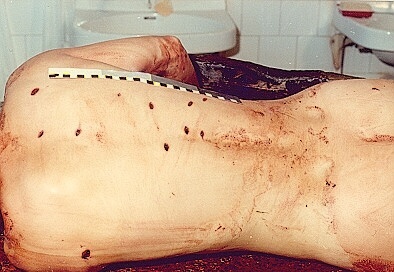 http://kriminalistika.eu/muzeumzla/lubas/lubas.html
Potvrzení pachatele
natipovaný 26-ti letý Milan L.
       – 1981 -  souzen jako mladiství za znásilnění se svými příbuznými, za krádež a podílnictví   	- odsouzen na 2,5 roku
        - 1983 – bezdůvodně napadl břitvou ženu a pořezal jí obličej, kterou sledoval z MHD do 	místa bydliště –  úmyslné ublížení odsouzen na 6,5 let
        - 1990 – propuštěn na amnestii
den před se zúčastnil „mejdanu“ v bytě vzdáleném 7 min. od fakulty, který trval do 7 hod., a do bytu družky dorazil ve vypůjčených krvavých riflích  - ačkoliv byly rifle vyprány – zjištěna KSV A stejně jako oběť (16 - 7/9)
  forenzní biologie neřešila problém s identifikací pachatele, navíc rifle nebyly Milana L., ale jeho tety
stopy na místě činu kontaminovány dalšími osobami pochybujícími se na místě činu před jeho spácháním
podezřelý se nepřiznal – rozhodnuto o provedení identifikace 
      krevních stop metodou analýzy DNA
Metoda  DNA –fingerprinting – Slovenská akademie věd
Doc. RNDr. Vladimír Ferák, CSc. (rok 2006)
Otázky a odpovědi pro znalce
Otázky :
Zda krev zajištěna na kalhotách, kapesníku a krevní stopy Bi-3, Bi-4, Bi-5, Bi-7 (zajištěné na místě činu) předané k expertize patří jedinci mužského nebo ženského pohlaví;
zda se krev zajištěná na kalhotách a kapesníku a krevní stopy v genetických znacích na DNA shoduje, resp. neshoduje se znaky krve Milana L. a Jany K.
metodou tzv. DNA – fingerprintingu, zda DNA zachovaná na kalhotách patří Milanu L., nebo Janě K.

Odpovědi: (na druhý pokus ze zahraničních publikací)
Bi-3 (místo činu podlaha) patří muži;
DNA izolovaná ze stopy Bi-3 (místo činu) se shoduje s DNA obviněného, shoduje se i pohlaví;
vzorek R1 (rifle) patří jedinci ženského pohlaví; DNA izolovaná z riflí se liší do DNA majitelky riflí.

- zdroj: Kriminalistický sborník
HISTORIE, SOUČASNOST A BUDOUCNOST FORENZNÍ GENETIKY
2010
2020
1980
1990
2000
STR analýza
1988 – FBI začíná užívat DNA analýzu jako důkazní metodu
1995 – první DNA databáze (Velká Británie)
2002 – spuštěna česká Národní databáze DNA
automatizace a urychlení analýz
1998 – FBI spouští DNA databázi na systému CODIS
1991 – první kriminalistická DNA analýza u nás
1984- britský vědec Alec Jeffreys objevil první metodu identifikace osob – DNA fingerprinting
analýza vysoce problematických vzorků
prediktivní analýzy
určení tkáňového původu stopy
určení stáří stopy
SLIDE-POOL FORENZNÍ GENETIKY – soubor obrazových schémat 
Výukový materiál grantového projektu  CZ.1.07/2.3.00/09.0080 – „4n6gen – vzdělávání v oblasti forenzní genetiky“. 
Projekt je spolufinancován Evropským sociálním fondem a státním rozpočtem České republiky a realizován Československou společností pro forenzní genetiku. Autorka schémat: Mgr. Halina Šimková. Všechna práva vyhrazena.
rozlišení ident. dvojčat